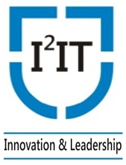 Newton’s Laws of Motion
Prepared By- Dr. Satyavathi Pentapati
I2IT, Hinjawadi, Pune - 411057
Hope Foundation’s International Institute of Information Technology, I²IT, P-14 Rajiv Gandhi Infotech Park, Hinjawadi, Pune - 411 057 
Tel - +91 20 22933441 / 2 / 3  |  Website - www.isquareit.edu.in ; Email - info@isquareit.edu.in
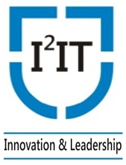 Newton’s First Law
Any body continues its state of rest or motion unless it is acted by some external agency of force. It describes the existence of force.












https://www.physicsclassroom.com/mmedia/newtlaws/mb.cfm
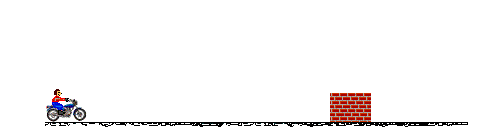 Hope Foundation’s International Institute of Information Technology, I²IT, P-14 Rajiv Gandhi Infotech Park, Hinjawadi, Pune - 411 057 
Tel - +91 20 22933441 / 2 / 3  |  Website - www.isquareit.edu.in ; Email - info@isquareit.edu.in
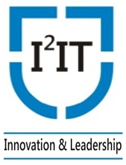 Newton’s Second Law
The rate of change of momentum is directly proportional to the force which caused the change and will be in the direction of the force.

	Rate of change of Momentum = (mv2-mv1) / t 
				         =  m(v2-v1) / t
				         =  ma , where, a = acceleration
	Therefore,  F = ma
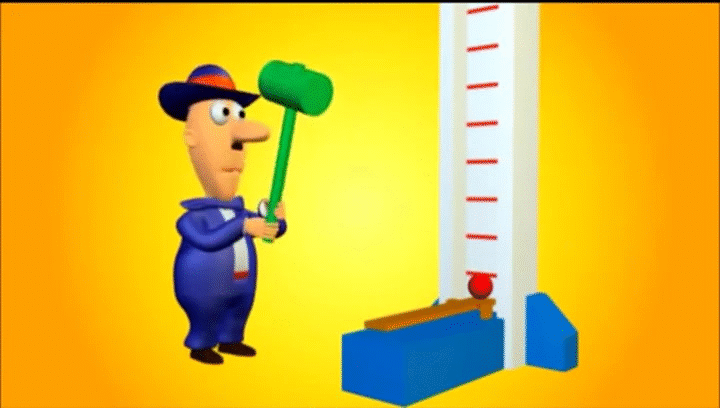 https://i.pinimg.com/originals/bf/75/eb/bf75ebba02c81709c5060f160b46876c.gif
Hope Foundation’s International Institute of Information Technology, I²IT, P-14 Rajiv Gandhi Infotech Park, Hinjawadi, Pune - 411 057 
Tel - +91 20 22933441 / 2 / 3  |  Website - www.isquareit.edu.in ; Email - info@isquareit.edu.in
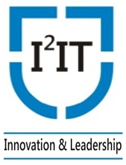 Newton’s Third Law
To every action, there is an equal and opposite reaction.












https://samandgabbyscienceproject.weebly.com/
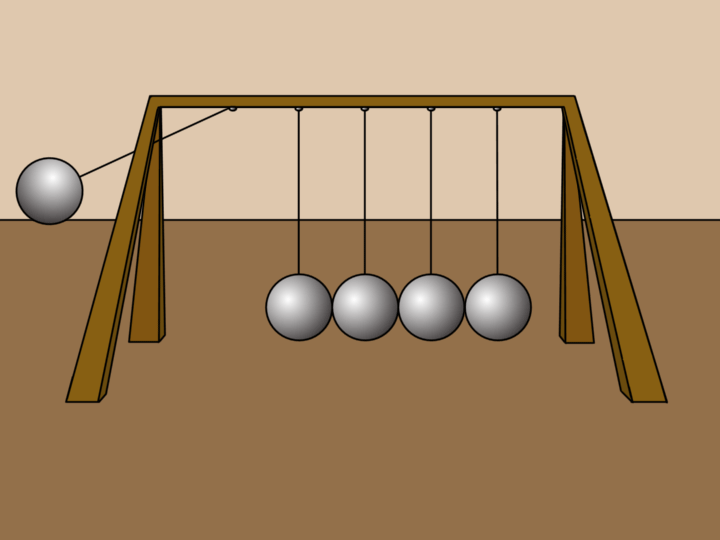 Hope Foundation’s International Institute of Information Technology, I²IT, P-14 Rajiv Gandhi Infotech Park, Hinjawadi, Pune - 411 057 
Tel - +91 20 22933441 / 2 / 3  |  Website - www.isquareit.edu.in ; Email - info@isquareit.edu.in
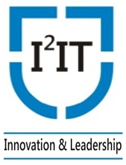 THANK YOU


For any queries please contact
DR. Satyavathi Nath
Department of Applied Sciences & Engineering
Hope Foundation’s 
International Institute of Information Technology, I²IT
P-14, Rajiv Gandhi Infotech Park, MIDC Phase 1, 
Hinjawadi, Pune – 411 057
www.isquareit.edu.in 
Phone : +91 20 22933441 / 2 / 3
satyavathin@isquareit.edu.in| info@isquareit.edu.in
Hope Foundation’s International Institute of Information Technology, I²IT, P-14 Rajiv Gandhi Infotech Park, Hinjawadi, Pune - 411 057 
Tel - +91 20 22933441 / 2 / 3  |  Website - www.isquareit.edu.in ; Email - info@isquareit.edu.in